Berufsmöglichkeiten von Jurist*innen mit Schwerpunkt auf Anwaltstätigkeit
Im Rahmen der juristischen Seminare der Studentenverbindung Concordia Bern
Reto Ferrari-Visca v/o ENZO, Homburger AG
Ablauf der Veranstaltung
1
4
2
3
5
6
7
Begrüssung und kurze Einleitung
Hinweis auf Veranstaltungen
Übersicht der Berufsmöglichkeiten von Jurist*innen
Anwaltliche Tätigkeit
Fragen rund um Studium und Beruf
Feedback
Diskussion und gemütliches Beisammensein mit Apéro Riche
2/26
Begrüssung und kurze Einleitung
3/26
Referent
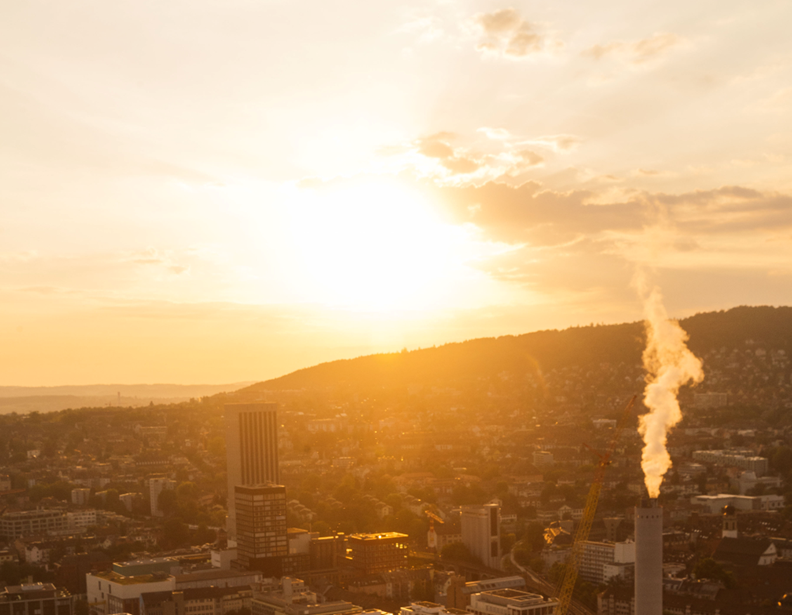 Reto Ferrari-Visca v/o ENZOHomburger AG 
2009	Universität Bern (MLaw)
2009	Praktikum Gerichtskreis X Thun (Bern)
2010 	Praktikum bei Amstutz Greuter (Bern)
2011	Praktikum Regierungsstatthalteramt 	Oberaargau
2012	Anwaltspatent (Bern) 
2012	Mitarbeiter bei Amstutz Greuter (Bern)
2012	Mitarbeiter bei Homburger AG
2016	Universität Zürich (Certificate of Advanced 	Studies im Finanzmarktrecht)  
2019	Doktorand am Institut für Bankrecht der 	Universität Bern
4/26
Studentenverbindung Concordia Bern (1/3)
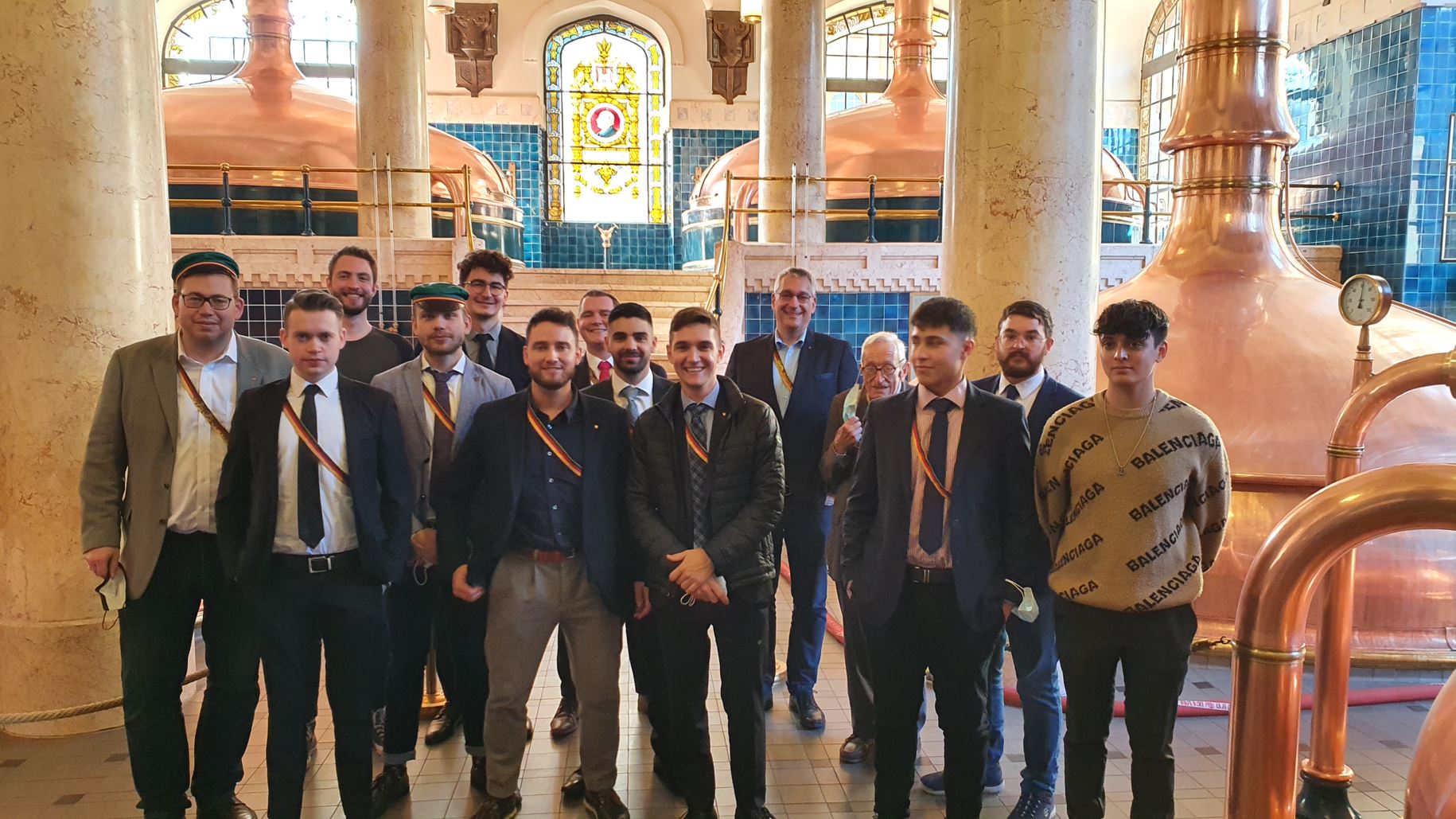 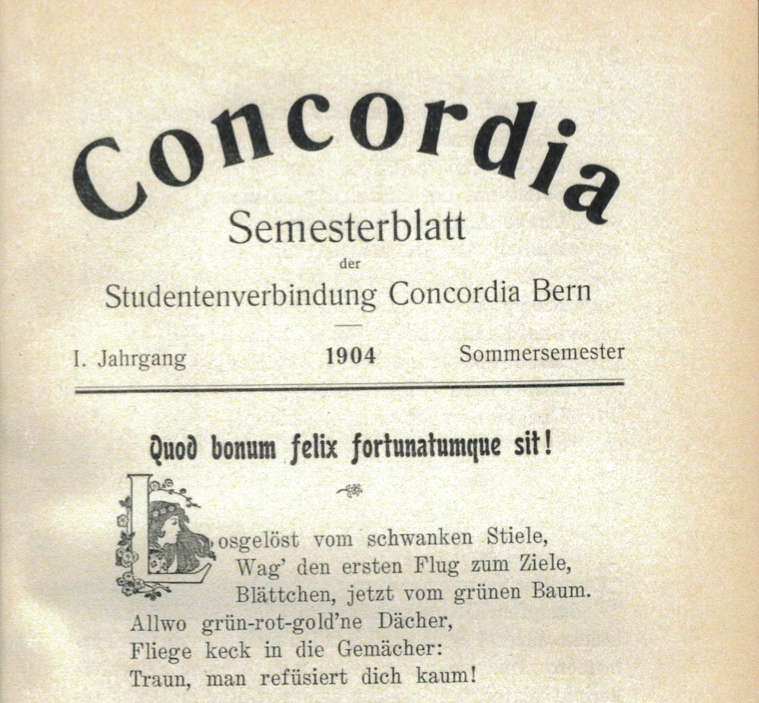 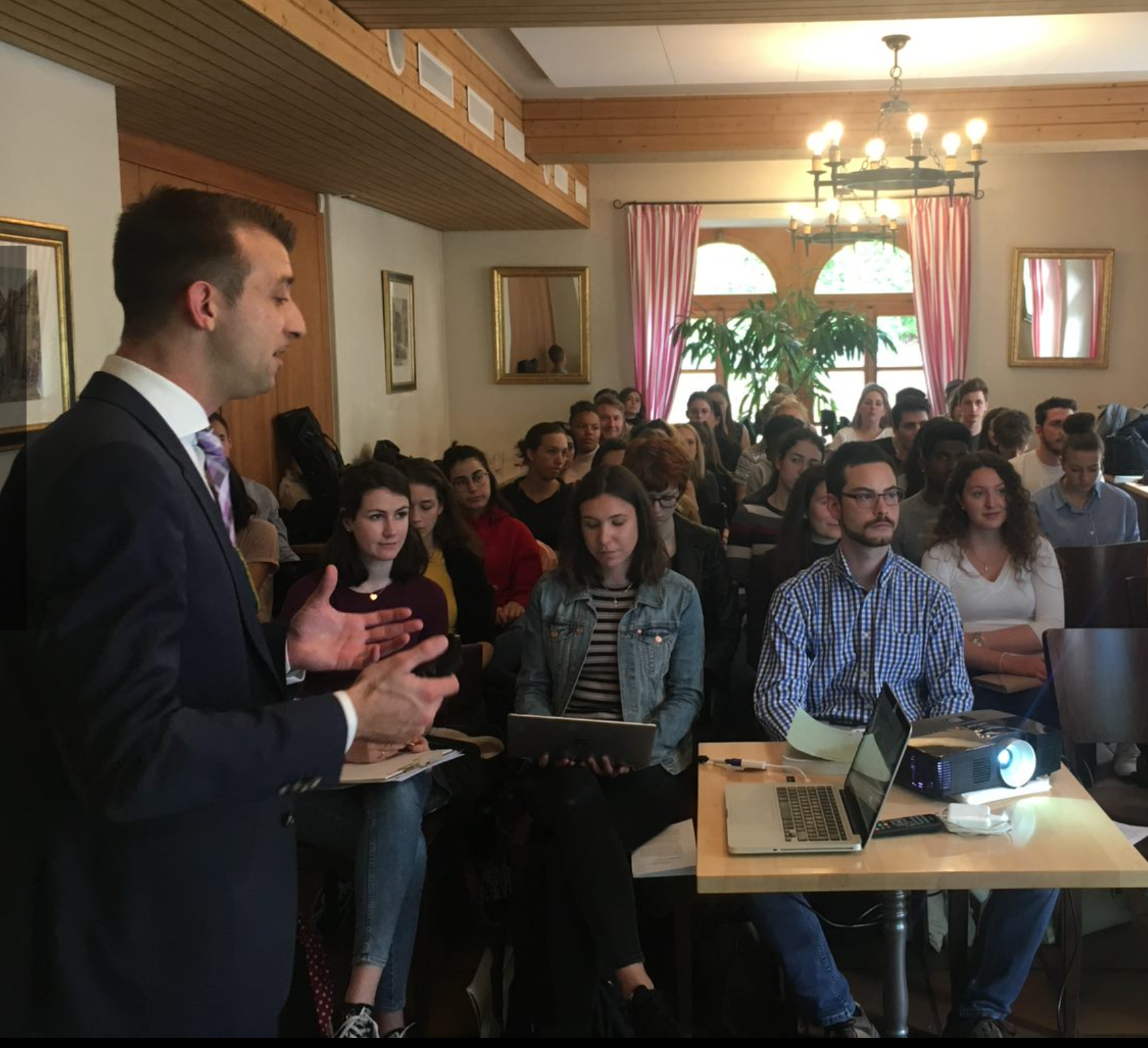 Devisen: Freiheit, Freundschaft, Fortschritt
Gegründet 1862 als Juristenverbindung
Zweck: Freundschaft im geselligen Kreis, Hilfe und Förderung im Studium sowie Vertretung der rechtsstaatlichen Demokratie
5/26
Studentenverbindung Concordia Bern (2/3)
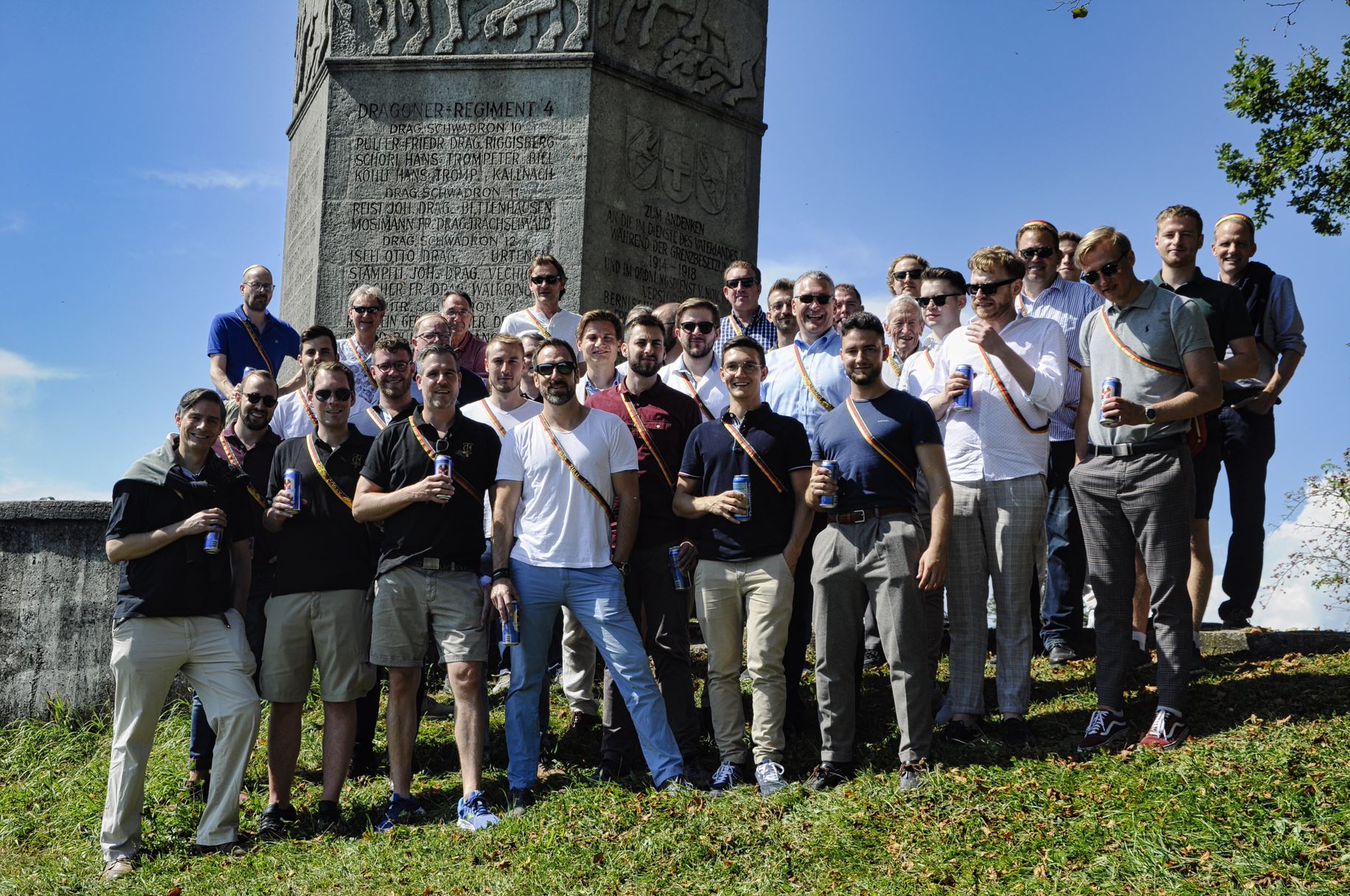 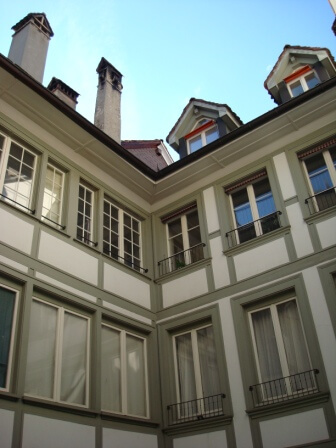 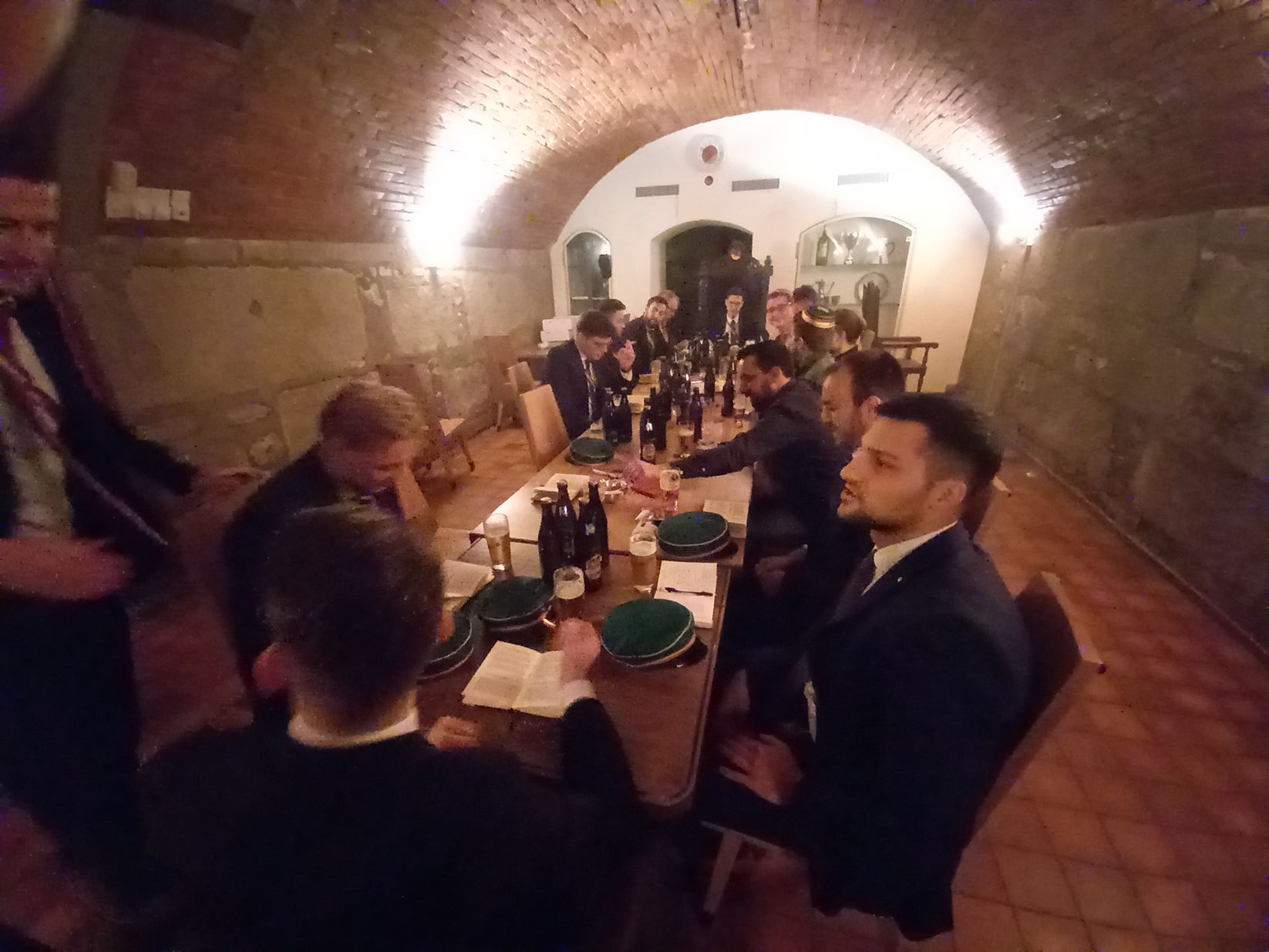 Heute 30 Aktive (Studenten) sowie 170 Altherren (Personen mit abgeschlossenem Studium) aus Kultur, Wirtschaft, Wissenschaft und Politik
Verbindungshaus in Bern mit Altstadtkeller sowie neun Zimmern und zwei geräumigen Wohnungen
Trifft sich grundsätzlich jeden Freitag ab 18:30 Uhr zum gegenseitigen Austausch
6/26
Studentenverbindung Concordia Bern (3/3)
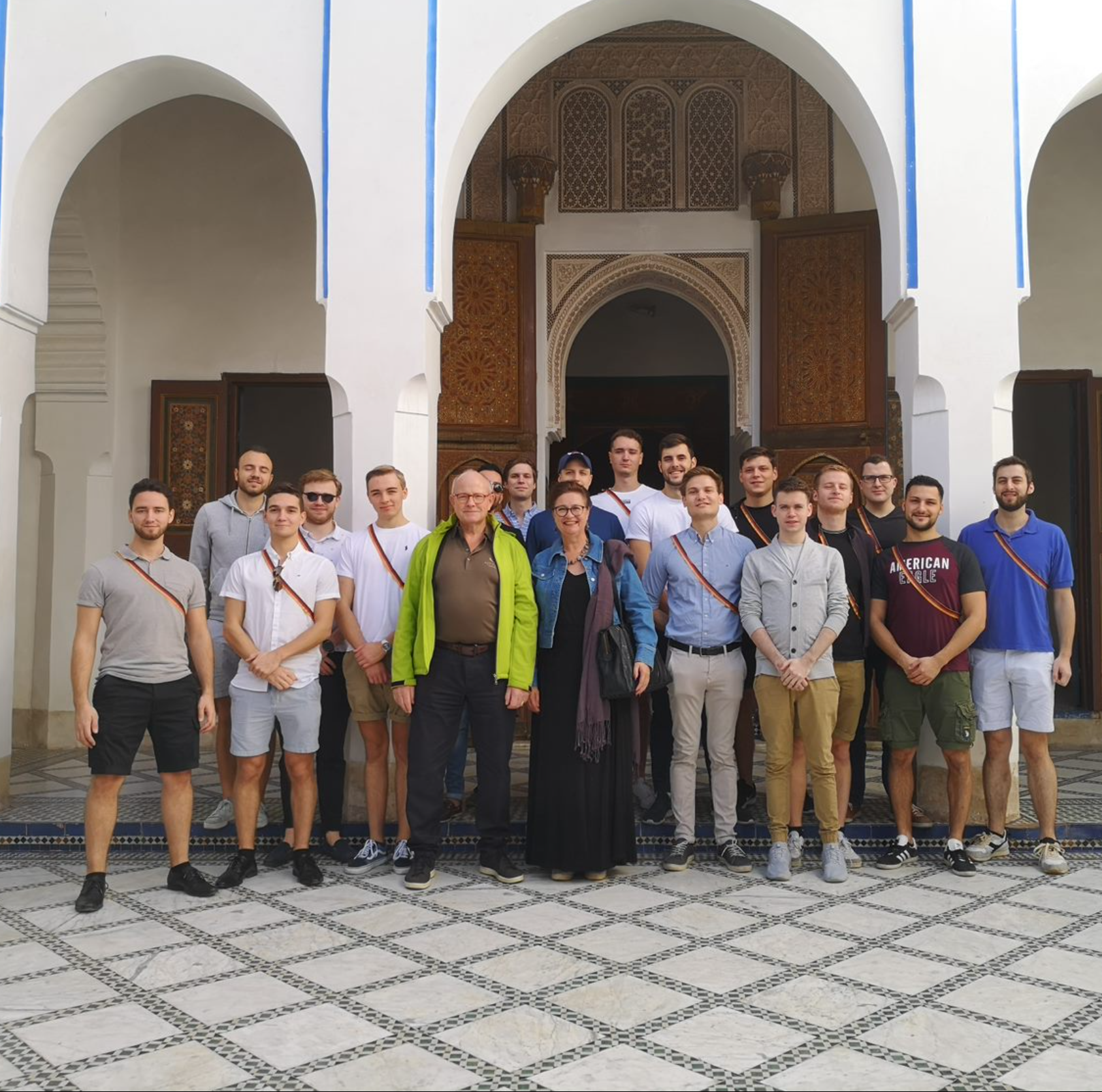 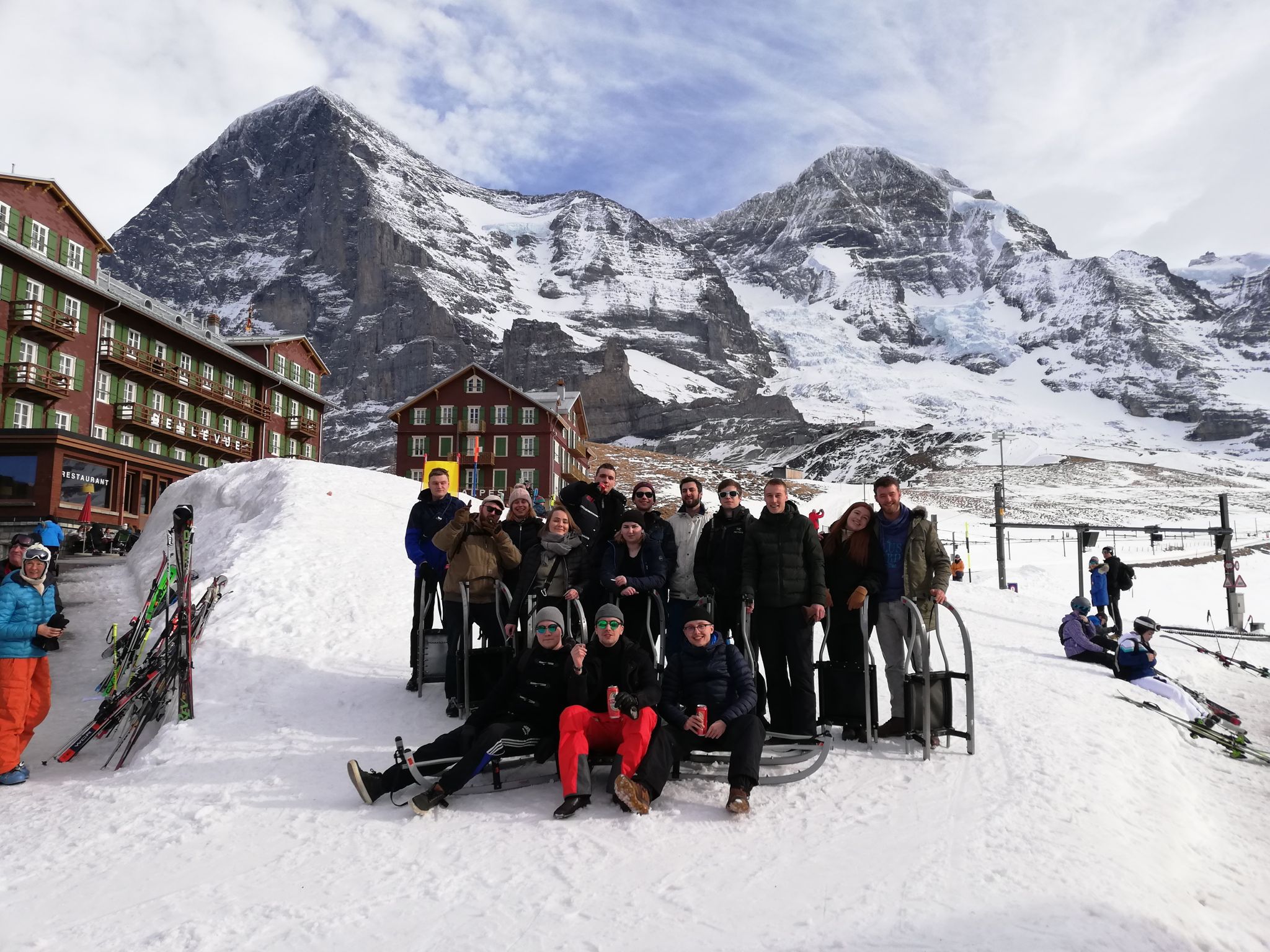 Diverse Ausflüge und Reisen im In- und Ausland
Freundschaftsverbindungen in Turku (Finnland) und Tübingen (Deutschland)
7/26
Zweck der Veranstaltung
1
3
2
4
5
Förderung der Studierenden an der Universität Bern
Aufzeigen der Berufsmöglichkeiten von Jurist*innen
Weitergabe gesammelter Erfahrungen
Einblick in die anwaltliche Tätigkeit
Beantwortung Fragen rund um Studium und Beruf
8/26
Übersicht der Berufsmöglichkeiten von Jurist*innen
9/26
Übersicht
Unternehmen
Unternehmensjurist*innen
Com­p­li­an­ce Of­fi­cer
Datenschutzbeauftragte
Personalleitung (Human Resources) 
Jurist*innen bei Verbänden und Handelskammern
Jurist*innen bei NGOs 

Politik 
Exekutive (Bundesrat, Regierungsrat, Gemeinderat, Regierungsstatthalteramt)
Legislative (Parlament)
«Klassiker» 
Rechtsanwält*innen
Notar*innen

Öffentliche Verwaltung
Richter*innen
Gerichtsschreiber*innen 
Staatsanwält*innen
Verwaltungsjurist*innen 
Diplomatischer Dienst 
Wis­sen­schaft­li­che For­schung an der Uni­ver­si­tät
10/26
«Klassiker»
Notar*innen
Master oder Notariatsausbildung und Notariatspatent 
Kantonale Unterschiede 
Reines Amtsnotariat: SH, ZH
Freiberufliches Notariat: AG, BE, BS, FR, GE, NE, JU, TI, UR, VD, VS
Mischformen: AI, AR, BL, GL, GR, LU, NW, OW, SG, SO, SZ, TG, ZG
Öffentliche Beurkundung u.a. von:
Grundstückgeschäfte
Ehe- und Erbverträge
Gründung von Handelsgesellschaften und Genossenschaften
Beglaubigung von Unterschriften
Rechtsanwält*innen
Master und Anwaltspatent 
Schweizweite Zulassung 
Vielfältige Aufgabenbereiche
Rechtsberatung im Zivil-, Straf-, Verwaltungs- und Wirtschaftsrecht
Vertretung von Mandaten vor Gericht und Behörden 
Vergleichsverhandlungen und -gespräche
Erstellung von Gutachten 
Externe Rechtsdienste für KMUs
Übernahme von Verwaltungsratsmandaten
Übernahme von Verbandsekretariate 
Tätigkeit als Schiedsrichter
11/26
Öffentliche Verwaltung (1/2)
Staatsanwält*innen
In der Regel Master und Anwaltspatent 
Aufgaben
Leitung Strafuntersuchung
Erlass Strafbefehle 
Anklageerhebung vor Gericht
Arten von Staatsanwaltschaften
Regionale Staatsanwaltschaften
Generalstaatsanwaltschaft
Staatsanwaltschaft für Wirtschaftsdelikte 
Staatsanwaltschaft für besondere Aufgaben
Jugendstaatsanwaltschaft 
Bundesanwaltschaft
Richter*innen
In der Regel Master und Anwalts-/Notariatspatent 
Wahl durch Volk oder Parlament 
Aufgaben
Erlass vorsorglicher Massnahmen
Fällung von Entscheiden und Urteile 
Arten von Gerichte
Bezirks- und Regionalgerichte (1. Instanz)
Obergerichte (2. Instanz) 
Verwaltungsgericht (2. Instanz) 
Handelsgerichte (in AG, BE, SG, ZH)
Bundesgericht
12/26
Öffentliche Verwaltung (2/2)
Sonstige  
Diplomatischer Dienst 
Wis­sen­schaft­li­che For­schung an der Uni­ver­si­tät
Verwaltungsjurist*innen
Juristische oder vergleichbare Ausbildung 
(Rechts-)Abteilungen in der Bundes-, Kantons- und Gemeindeverwaltung
Öffentlich-rechtliche Anstalten (z.B. FINMA, IGE, RAG, Swissmedic) 
Aufgaben
Aufsicht 
Erarbeiten von Gesetzen und Verordnungen
Erteilung und Widerruf von Bewilligungen
Erarbeiten von Verträgen 
Führung von Vewaltungs(straf)verfahren
Verfassen von Gutachten und Stellungnahmen
13/26
Unternehmen und Politik
Politik 
Exekutive 
Bundesrat
Regierungsrat
Gemeinderat
Regierungsstatthalteramt
Legislative
35 Juristen im Nationalrat (2015; 17.5%)
26 Juristen im Nationalrat (2019; 13%)
Unternehmen  
Juristische oder vergleichbare Ausbildung 
Grossunternehmen verfügen über eigene Rechtsabteilungen (insbesondere Banken, Versicherungen, Pharma)
Aufgaben
Prüfung von Rechtsfragen 
Entwerfen von Verträgen
Vertretung des Unternehmens vor Gericht und Behörden (sofern keine Rechtsanwält*innen beigezogen werden) 
Spezialisierung
Com­p­li­an­ce Of­fi­cer
Datenschutzbeauftragte
Personalleitung (Human Resources)
14/26
Anwaltliche Tätigkeit
15/26
Kanzleien in der Schweiz
Spezialisierungsgrad 
Allgemeinpraxis
Boutique (Arbeitsrecht, IP/IT, Schiedsgerichtsbarkeit etc.)
Strafverteidigung 
Wirtschaftskanzlei
Grösse  
Einzelkanzlei 
Unkostengemeinschaft
Mittelgrosse Kanzlei (bis 250 Mitarbeitenden) 
Grosskanzlei (ab 250 Mitarbeitenden)

Grosskanzleien (Auswahl) 
Walder Wyss (234 Anwält*innen)
Kellerhals Carrard (218 Anwält*innen)
Lenz & Staehelin (216 Anwält*innen)
Bär & Karrer (171 Anwält*innen)
Schellenberg Wittmer (162 Anwält*innen)
Homburger (167 Anwält*innen)
16/26
Buschor, Die grössten Anwaltskanzleien der Schweiz (1. Februar 2021)
Homburger auf einen Blick
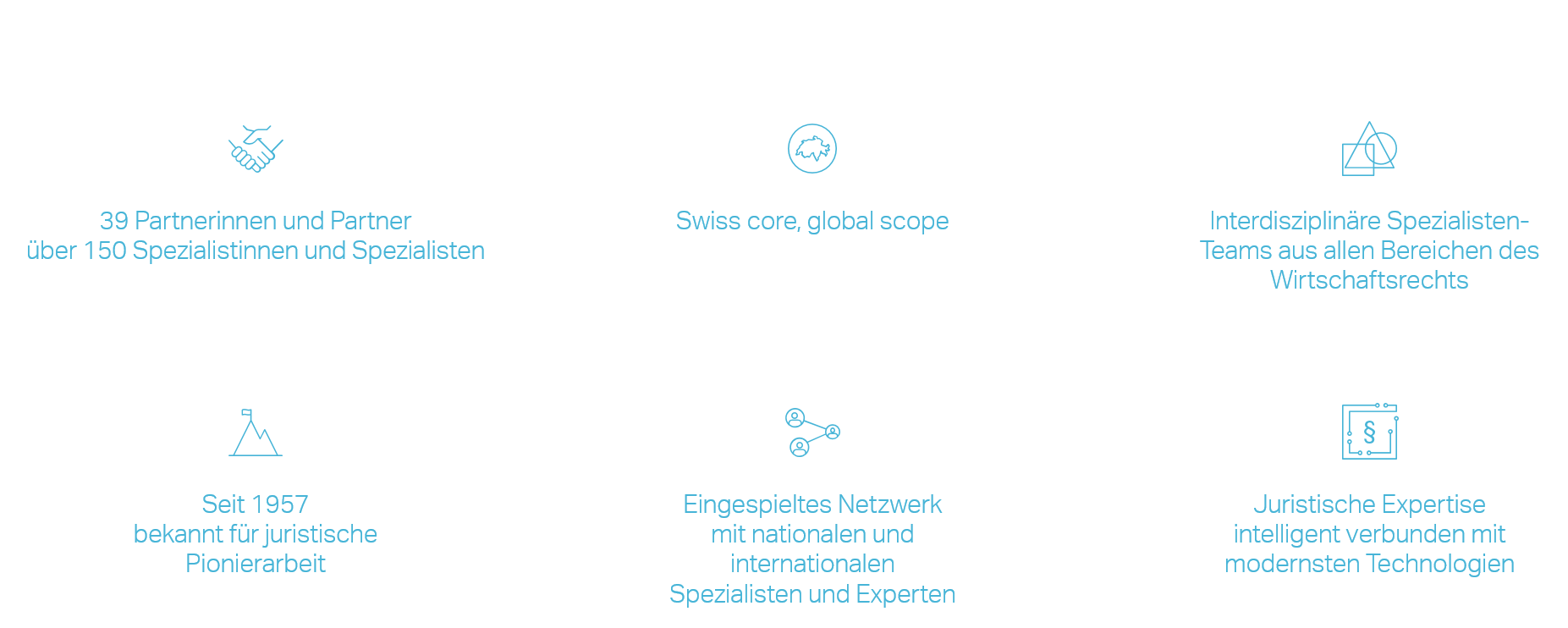 17/26
Expertise und Tätigkeitsfelder von Homburger
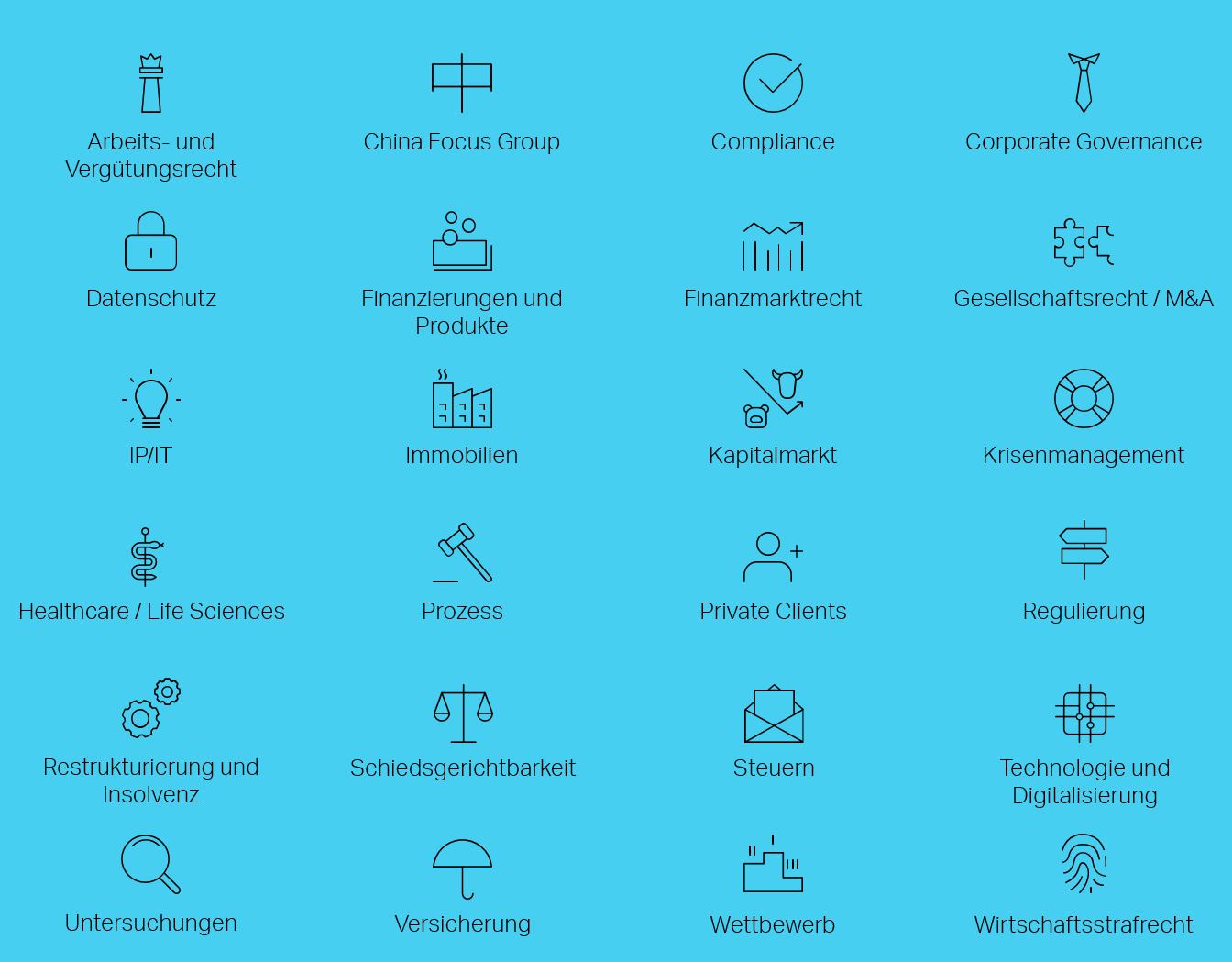 18/26
Meine berufliche Tätigkeit
Interne Untersuchungen und Compliance
Durchführung interner Untersuchungen (inkl. Berichtserstattung und Massnahmen) 
Kooperation mit in- und ausländischen Behörden 
Erstellung und Beurteilung von Compliance-Programmen
Entwicklung von Weisungen und Schulungen
Beratung in allen Aspekten von Meldepflichten, Informationsflüssen oder Selbstanzeigen
Prozessführung und Streitbeilegung
Aussergerichtliche Vergleichsverhandlungen 
Beratung und Vertretung in Zivilverfahren
Beratung und Vertretung in aufsichtsrechtlichen und verwaltungsrechtlichen Verfahren
Beratung und Vertretung in Strafverfahren und bei internationaler Rechtshilfe

Datenschutzrechtliche Verfahren und Beratung
Führung von datenschutzrechtlichen Verfahren vor Gerichten und Behörden
Beratung im Zusammenhang mit internationalen und gruppeninternen Datenübermittlungen 
Entwicklung von Strategien und Lösungen zur Sicherstellung des Datenschutzes in Unternehmen
19/26
Fragen rund um Studium und Beruf
20/26
Hinweis auf Veranstaltungen
21/26
Veranstaltungen im FS 2023 (Auswahl)
11. März	Stamm im Restaurant Beaulieu
24. April	Weisswurststamm
07. April. 	Karfreitags-Stamm im Restaurant Beaulieu
28. April 	Fischknusperli-Stamm 	im Restaurant Zunft Webern
12. Mai	Jus Repetitorium im Restaurant Beaulieu
19. Mai	Jus Repetitorium im Restaurant Beaulieu 
02. Juni	Poker-Stamm im Concorderkeller
09. Juni	Stamm im Restaurant Beaulieu
17. Juni	Altherren-Vortag in Muri
18. Juni	Altherrentag in Muri 
Sommer	Hausfest an der Postgasse 47
September	How To Bachelor 
Programm einsehbar auf: www.concordiabern.ch
22/26
[Speaker Notes: Ergännzen anhand Programm]
Fragen
?
23/26
Feedback
24/26
Vielen Dank für Eure Aufmerksamkeit!
Bei Fragen zur Concordia Bern:
Bei Fragen zum Studium:
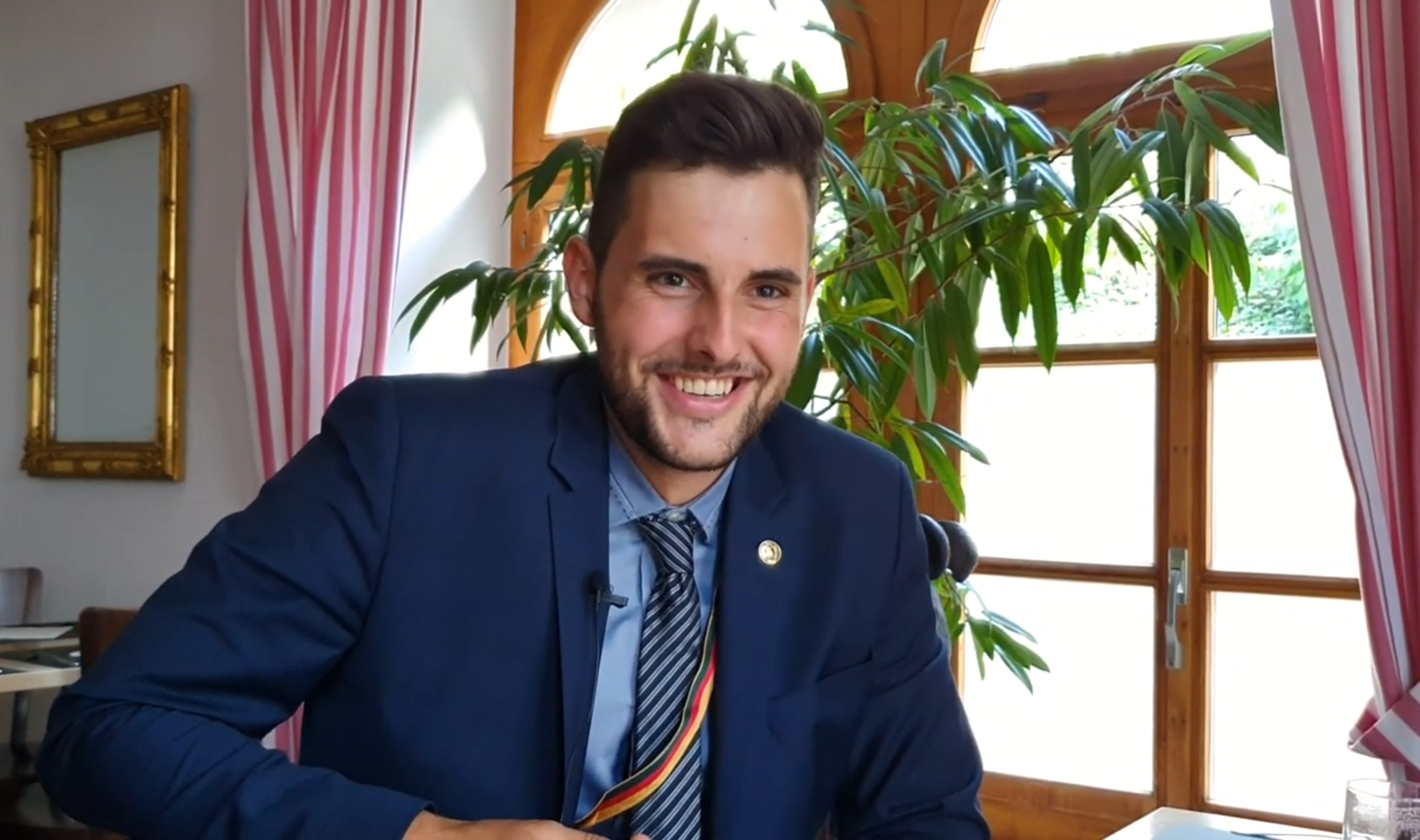 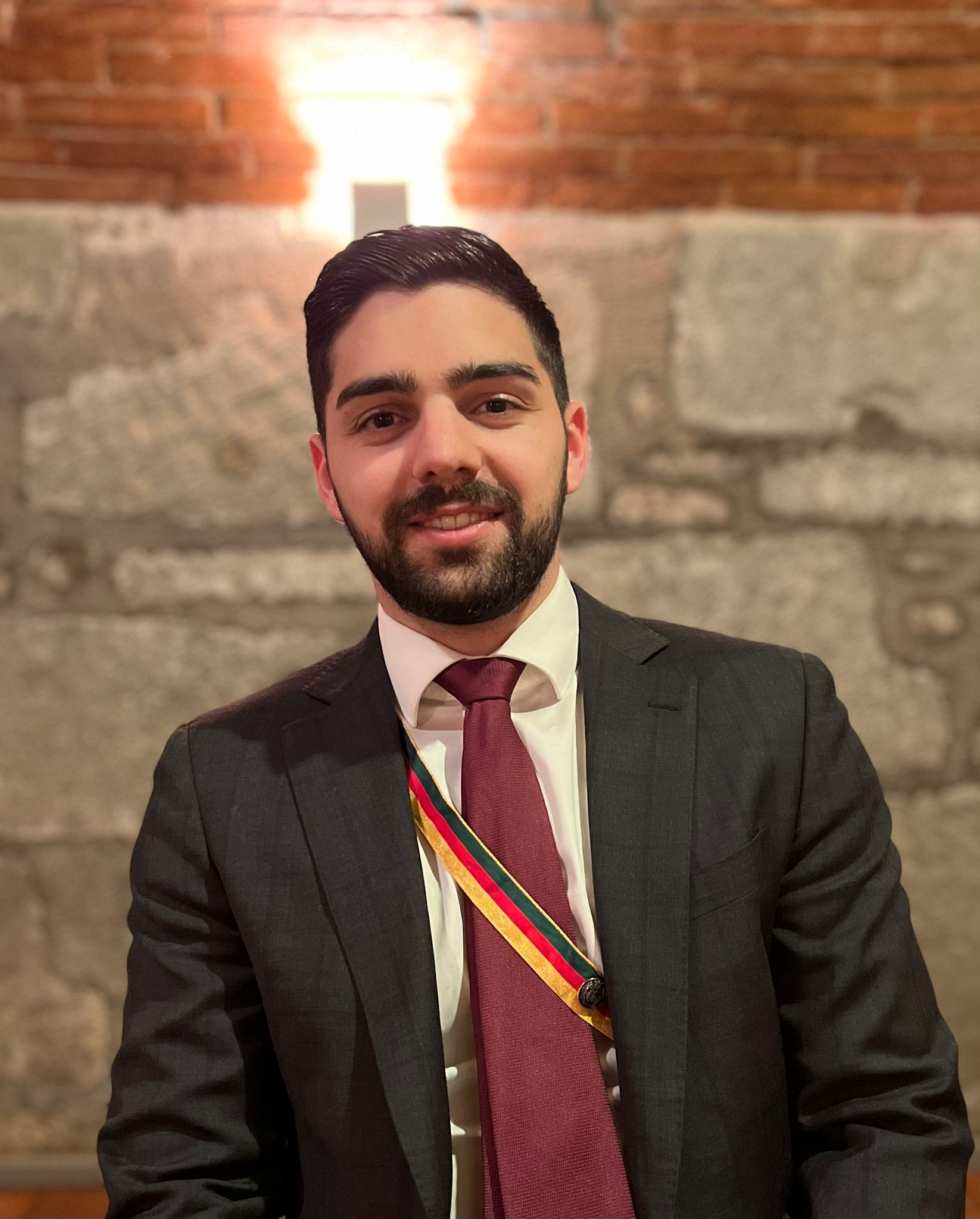 Patric Braun v/o SERIO
patricbraun85@gmail.com
Joel Moret v/o BOREAS
joel.moret@besonet.ch
25/26
Zu guter Letzt: Diskussion und gemütliches Beisammensein mit Apéro Riche
26/26